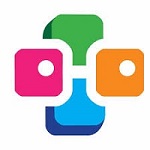 Modélisation 3D et programmation avec Blockscad
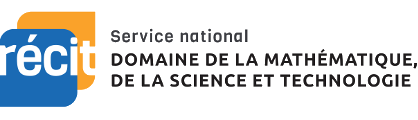 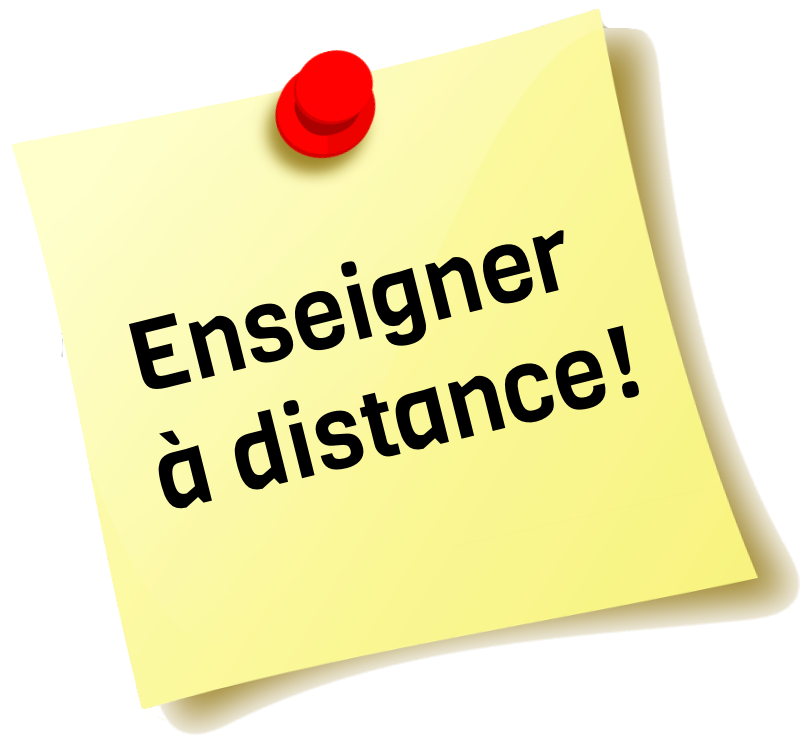 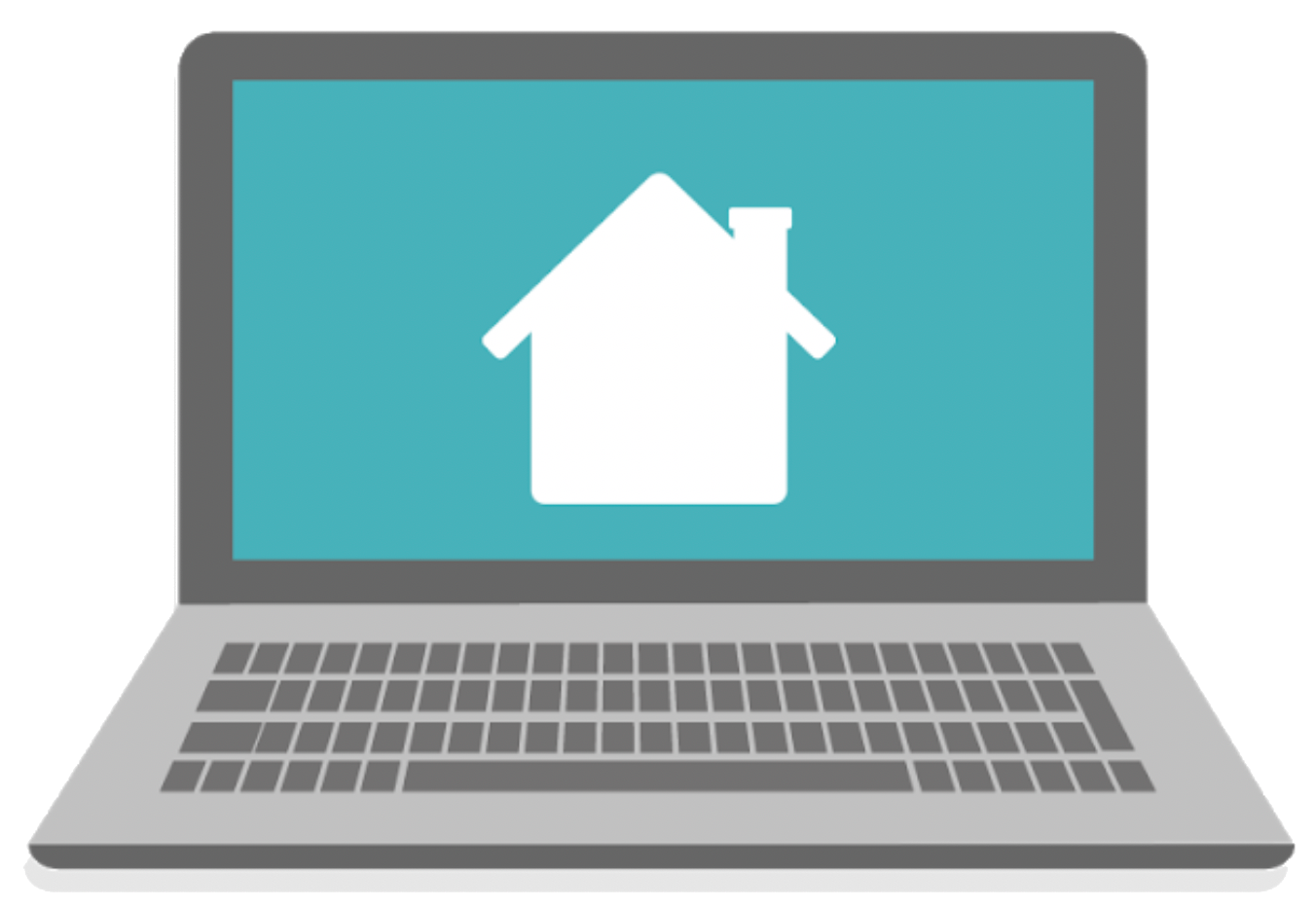 Stéphanie Rioux
stephanie.rioux@recitmst.qc.ca
Lien vers la présentation Web : bit.ly/blockscad03062020
Pour plus de détails : recitmst.qc.ca
‹#›
[Speaker Notes: https://bit.ly/blockscad03062020]
Plan de la rencontre
Intentions du webinaire
Pour mieux vous connaître…
Pourquoi la programmation? Pourquoi Blockscad?
Initiation au logiciel
Quelques idées de projet
Partage de ressources
‹#›
Intentions du webinaire
Démontrer la valeur ajoutée de la modélisation 3D et de la programmation en mathématique;

Initier les participants à Blockscad à travers une exploration « mains sur les touches »;

Donner des idées pour faire vivre des activités Blockscad, en classe ou à distance.
‹#›
Votre rapport au numérique ?
‹#›
Et qu’en est-il de la modélisation 3D ?
‹#›
Pourquoi la programmation?
Pourquoi Blockscad?
Engagement, donner du sens, faire des maths autrement, MATIS
PFEQ, arithmétique, géométrie, algèbre
Pensée algébrique, pensée informatique, pensée algorithmique
Mesure 02 du Plan d’action numérique (PAN)
Cadre de référence de la compétence numérique
Initiation à Blockscad
Allez à l’adresse: www.blockscad3d.com

Créez votre compte 

Survol de l’interface

Quelques défis
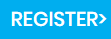 [Speaker Notes: http://www.blockscad3d.com]
Quelques idées de projet
Dé à 6 faces: 
Mesures manquantes dans l’aire et le volume des solides

Lien vers la tâche
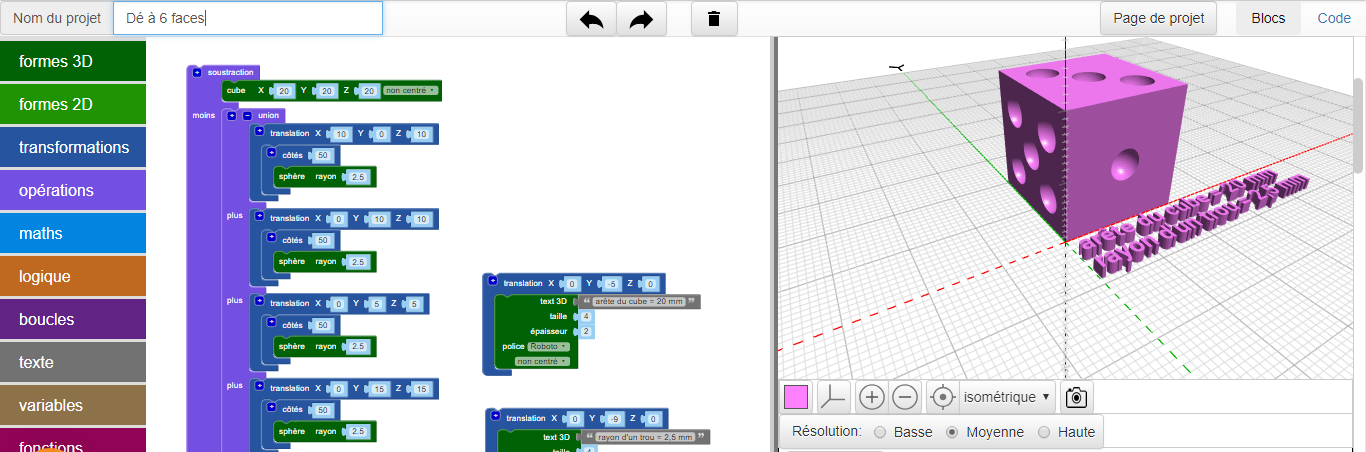 ‹#›
Quelques idées de projet
Les pyramides : 
Mesures manquantes dans l’aire et le volume des solides
Rapports de similitude, des aires et des volumes

Lien vers la tâche
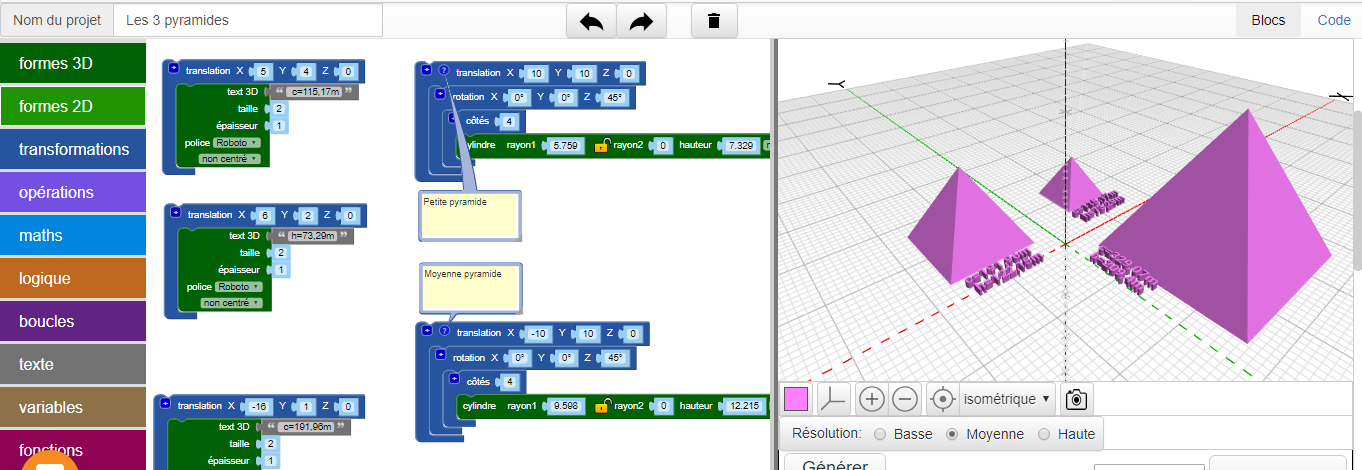 ‹#›
Quelques idées de projet
Pièces d’un jeu d’échecs: 
Mesures manquantes dans l’aire des solides

Lien vers la tâche - Article sur le projet
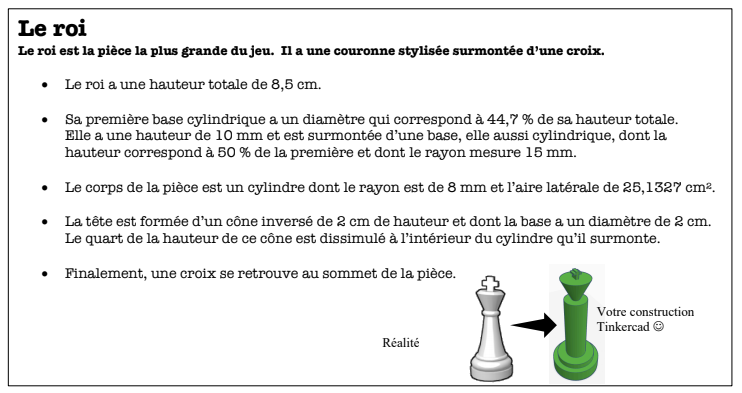 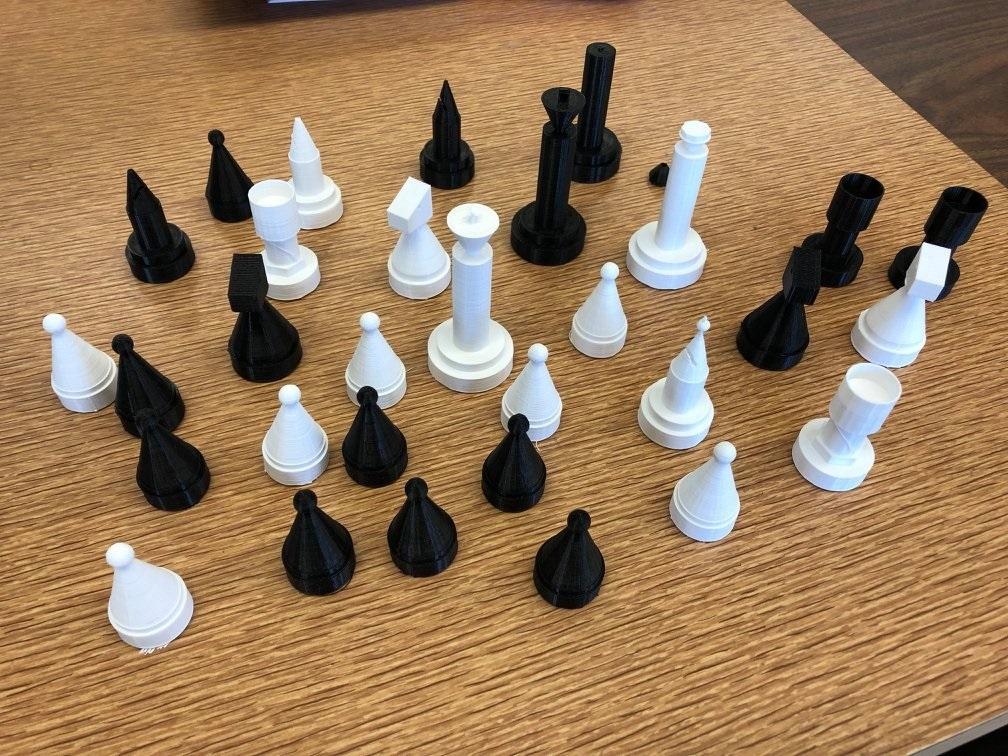 ‹#›
Quelques idées de projet
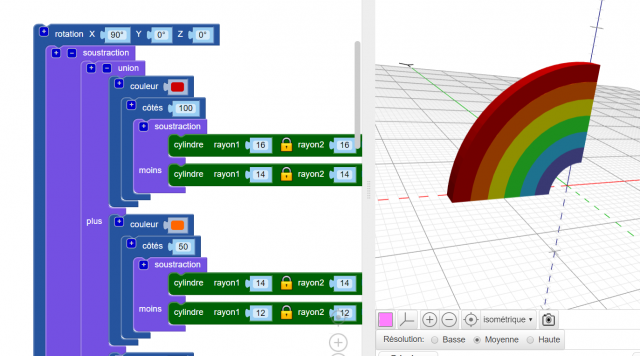 Emoji Arc-en-ciel

Lien vers la conception

Tutoriel - Étape 1
Tutoriel - Étape 2
Tutoriel - Étape 3
Tutoriel - Étape 4
‹#›
Quelques idées de projet
Cornet de crème glacée
Généraliser le coût avec variables et opérateurs mathématiques
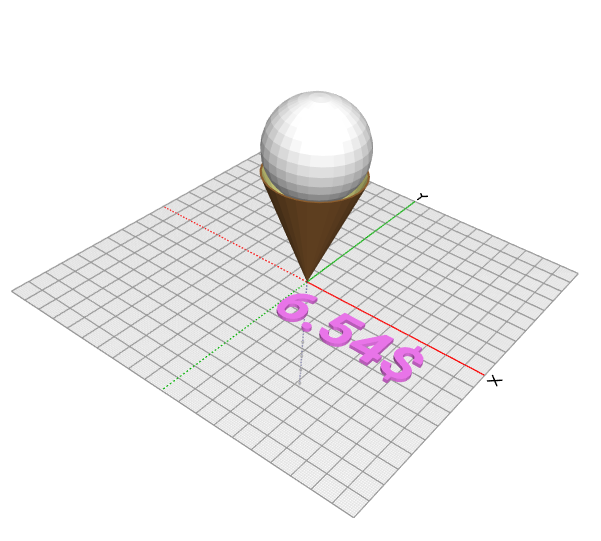 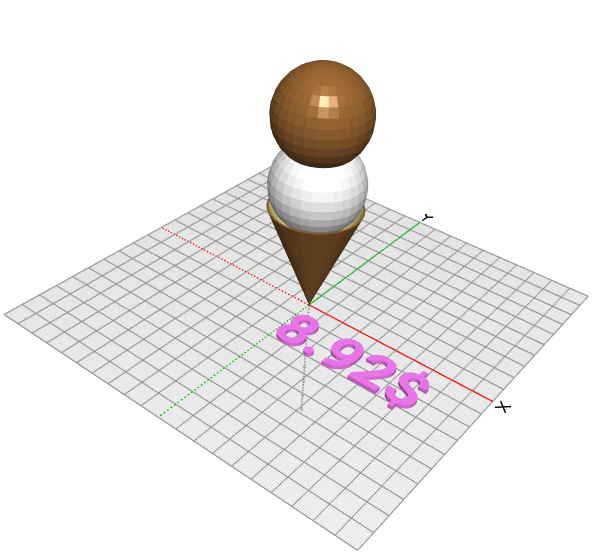 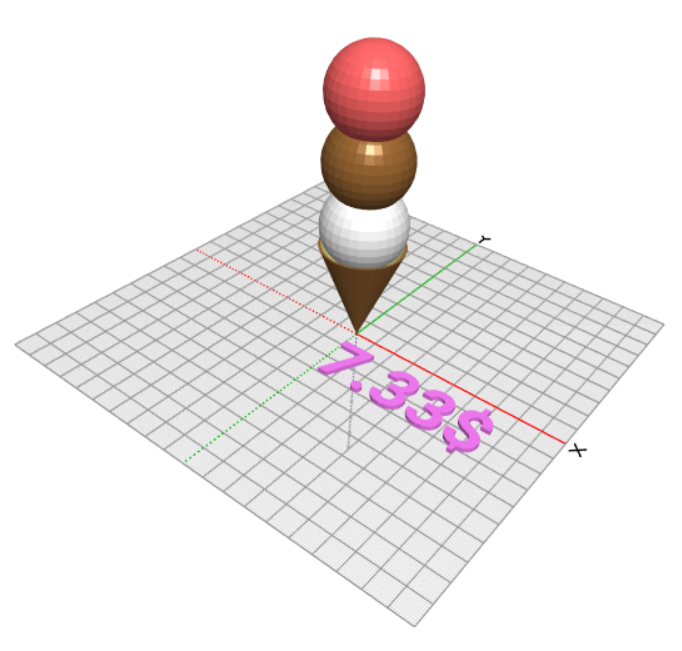 Lien vers tous les détails
‹#›
Partage de ressources
Autoformation Blockscad du Campus RÉCIT
Tutoriels du RÉCIT MST
Résumé de l’outil en 2 pages
Document complet et détaillé
Blocs disponibles à imprimer
‹#›
[Speaker Notes: Autoformation: https://campus.recit.qc.ca/math%c3%a9matique-science-et-technologie/blockscad101
Tutoriels: https://www.youtube.com/playlist?list=PLbE85KlaADWnbTMYlCBj12Hju4758r4FZ]
Badge, appréciation et suivi...
MERCI!
Formulaire à compléter
‹#›
[Speaker Notes: Formulaire d’informations des participants : https://forms.gle/JzUrVvY4PkzkK74RA]
Document de questions et partages
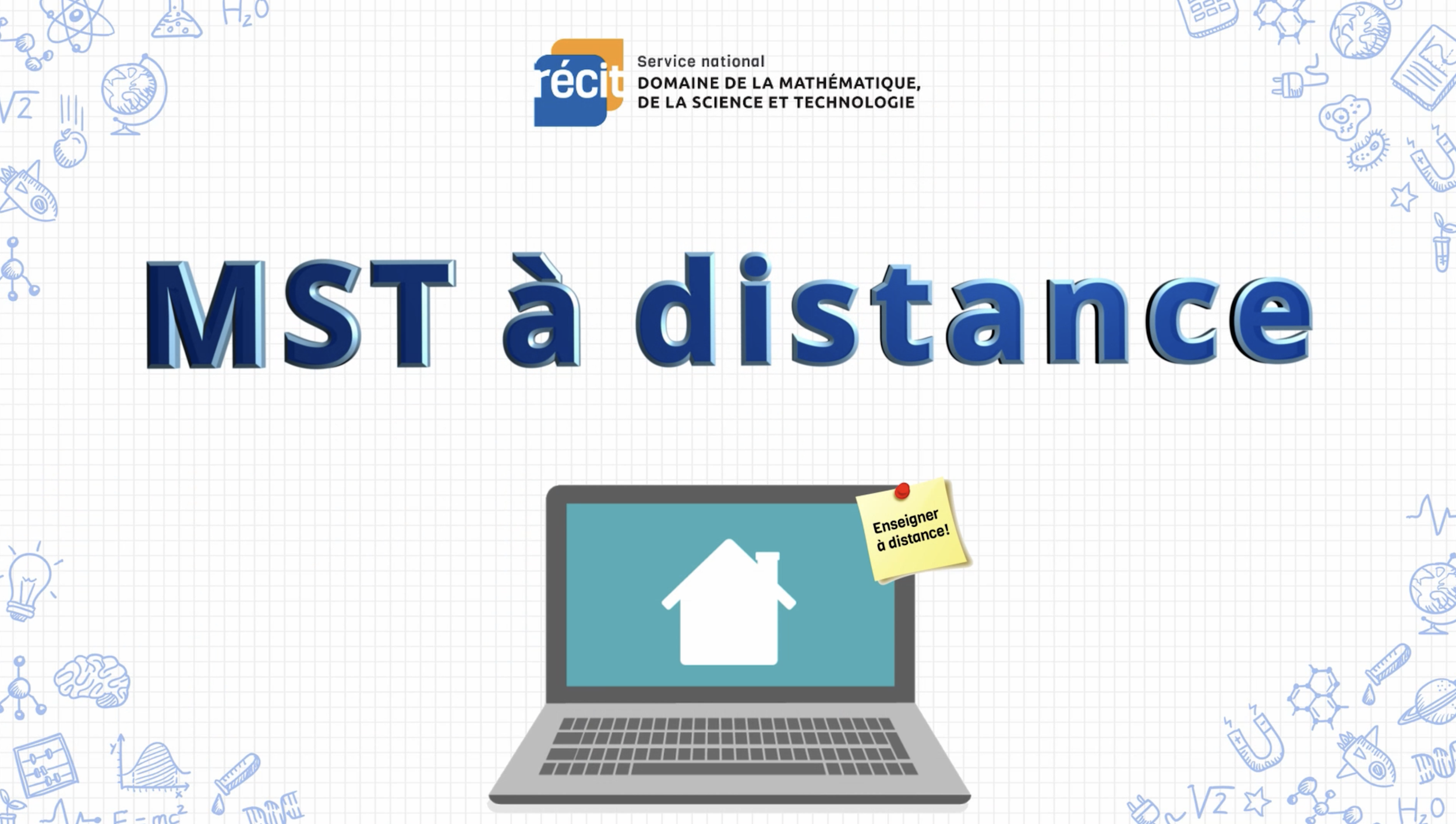 Place your screenshot here
‹#›
[Speaker Notes: Document de questions et partages]
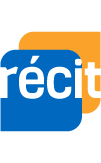 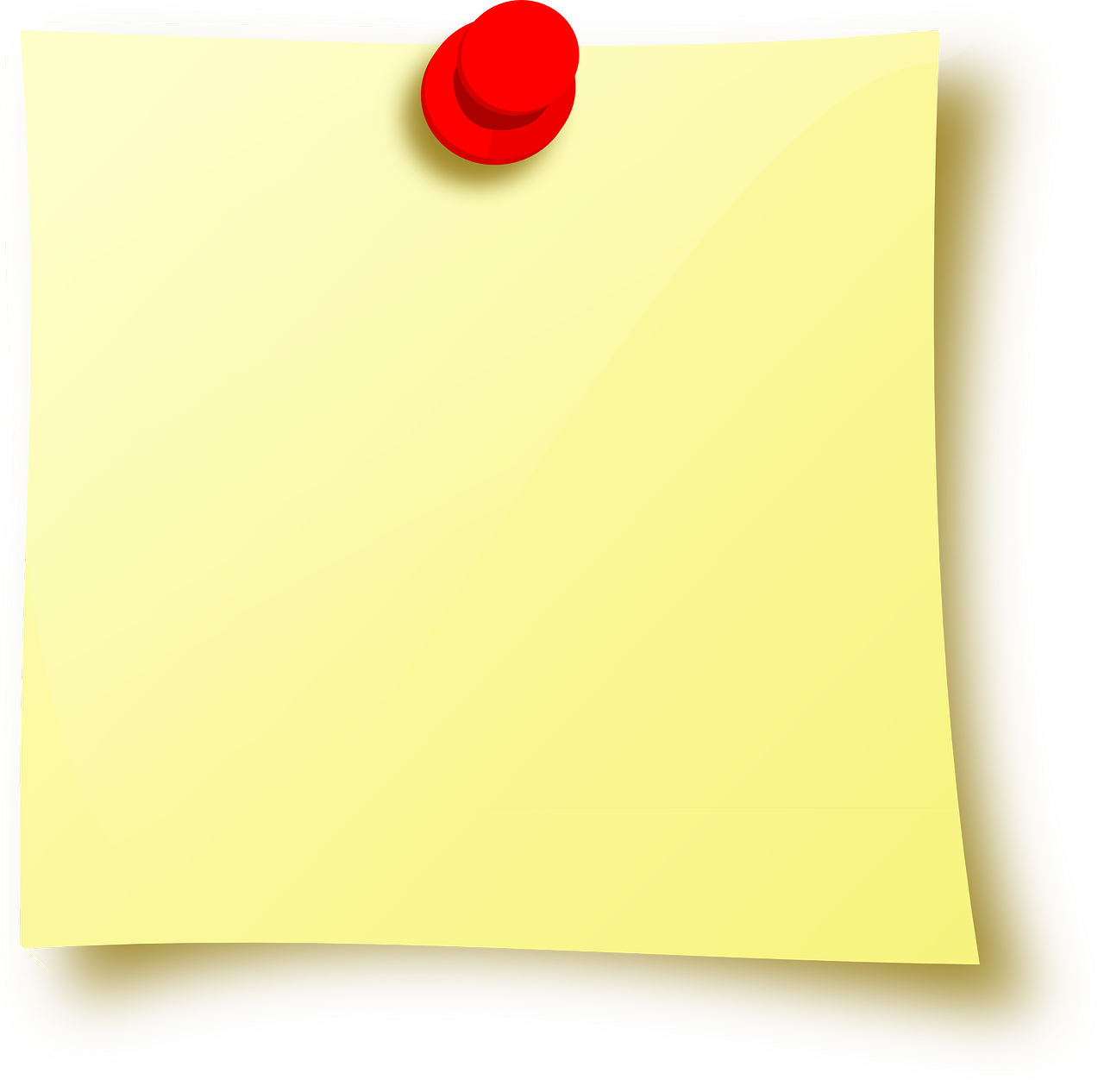 Enseigner à distance!
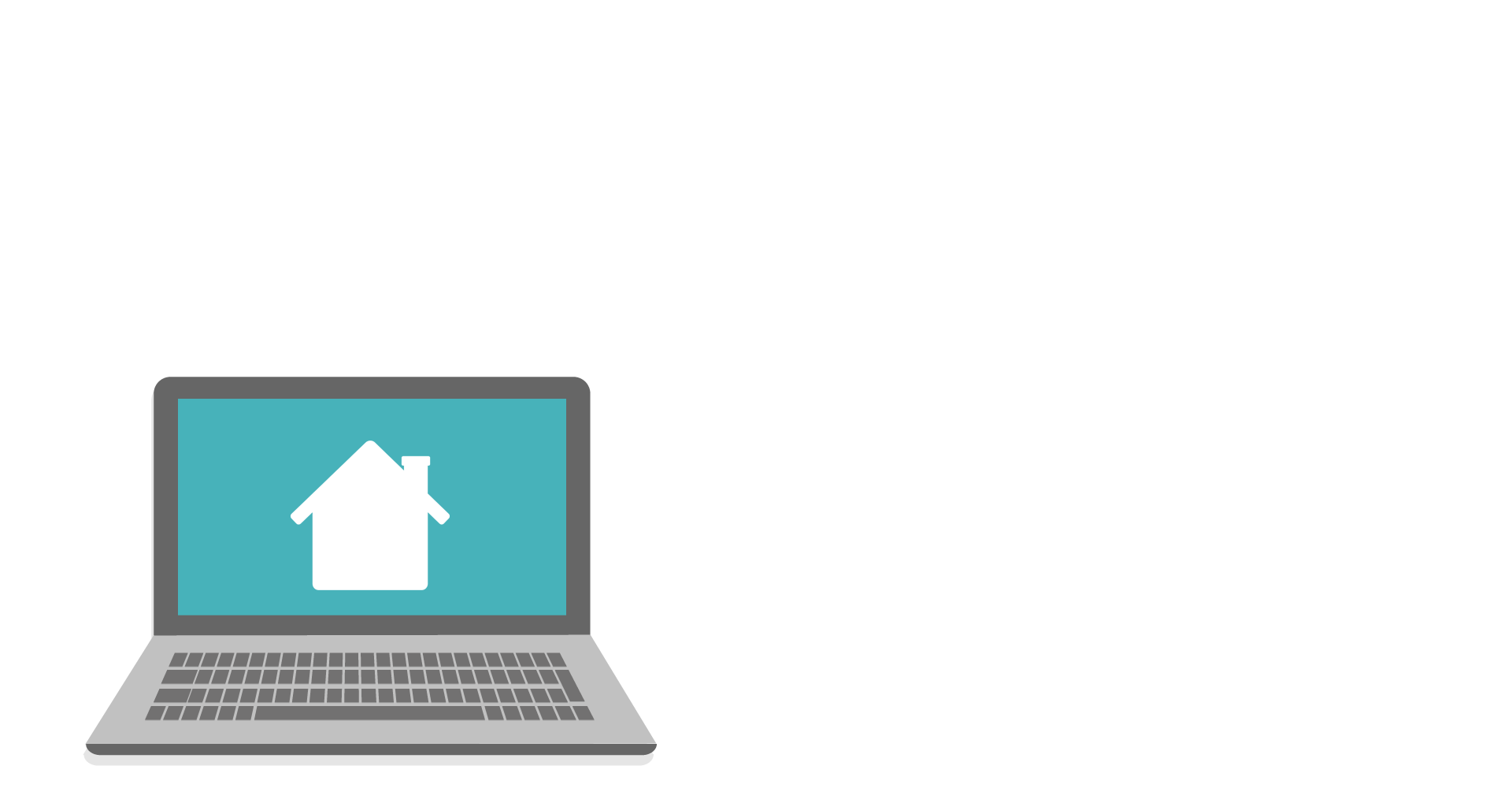 LES RENDEZ-VOUS VIRTUELS PRINTANIERS DU RÉCIT!
Pour plus de détails : recit.qc.ca
[Speaker Notes: Lien vers les rendez-vous virtuels printaniers du RÉCIT à venir : http://recit.qc.ca/nouvelle/rdv-virtuels-printaniers-du-recit-se-former-a-distance/]
L’équipe du RÉCIT MST est disponible 
du 19 mai au 5 juin 
de 13 h 30 à 15 h.
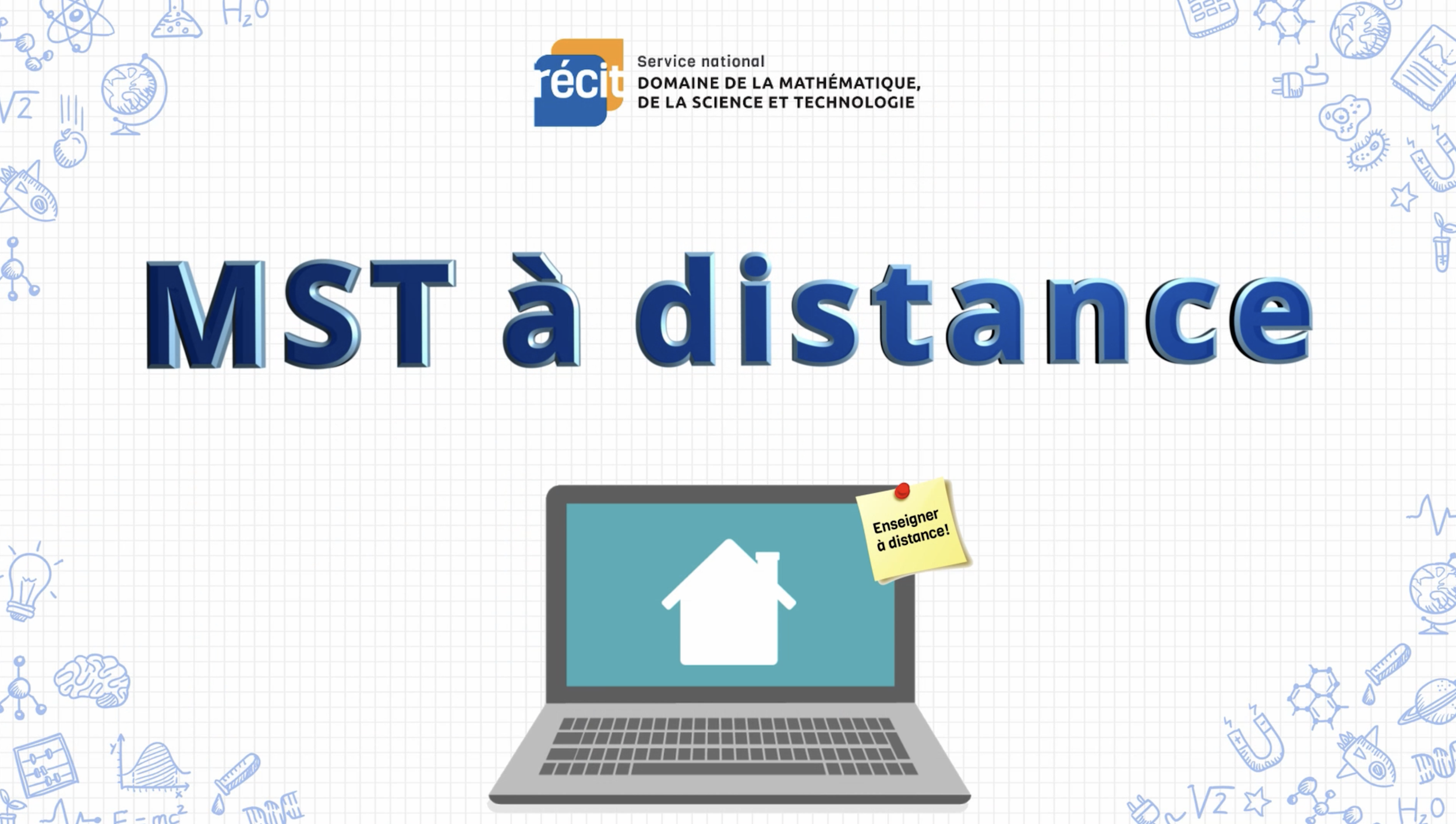 Place your screenshot here
Lien vers notre salle de vidéoconférence

https://meet.jit.si/RECITMSTDistance
‹#›
[Speaker Notes: Salle de vidéoconférence : https://meet.jit.si/RECITMSTDistance]
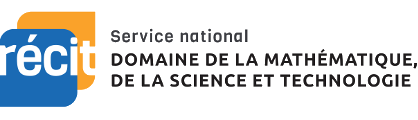 MERCI !
Questions?
stephanie.rioux@recitmst.qc.ca
equipe@recitmst.qc.ca 
Page Facebook
Twitter
Chaîne Youtube
Ces formations du RÉCIT sont mises à disposition, sauf exception, selon les termes de la licence Licence Creative Commons Attribution - Pas d’Utilisation Commerciale - Partage dans les Mêmes Conditions 4.0 International.
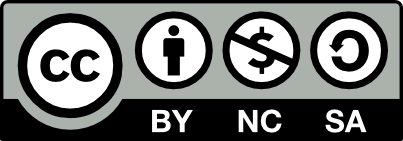 [Speaker Notes: stephanie.rioux@recitmst.qc.ca
equipe@recitmst.qc.ca 
Page Facebook
Twitter
Chaîne Youtube]